Geografická báza údajov 2
Cvičenie 3
Náplň:
Priestorové funkcie


Mgr. Vladimír Pelech, PhD.
Opakovanie z minulého Cvičenia
Čo je nutnou podmienkou importu priestorových údajov do databázy?
Aké spôsoby importu priestorových dát do databázy poznáte?
Aké nastavenia je potrebné definovať pri importe priestorových dát?
Priestorové funkcie
Paleta priestorových funkcií sa medzi verziami postgisu môže líšiť.
Primárnym vstupným parametrom priestorových funkcií je stĺpec obsahujúci geometriu.
Priestorové funkcie je možné nájsť na stránkach postgisu:
https://postgis.net/docs/reference.html#Geometry_Constructors
Každá funkcia má svoju vlastnú stránku s popisom a ukážkami.
Priestorové funkcie – Súradnicový systém
Na určenie PostGIS verzie postgis_version().
Pozn.: Ak bude niekde parametrom stĺpec obsahujúci geometriu, tak bude uvedené len geom. Ide o štandardne používaný názov pre stĺpec s geometriou.
SRID – Spatial Reference System Identifier
Na určenie súradnicového systému ST_SRID(geom).
SELECT DISTINCT ST_SRID(geom) FROM kraje;
Priestorové funkcie – Súradnicový systém
Definície súradnicových systémov je možné nájsť v tabuľke spatial_ref_sys 
SELECT * FROM spatial_ref_sys WHERE  srtext LIKE '%JTSK%'; --ukážka SS s JTSK
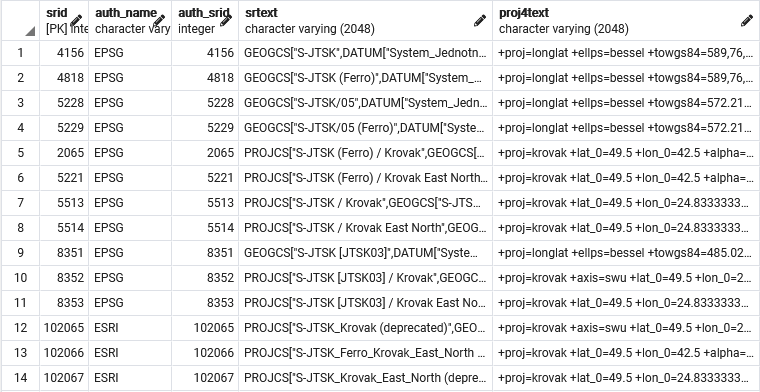 Priestorové funkcie – Súradnicový systém
Na priradenie súradnicového systému ST_SetSRID(geom, integer SRID), ak systém nebol definovaný, alebo ho je potrebné zmeniť.
Na transformáciu súradnicového systému ST_Transform(geom, integer SRID). Okrem SRID-u je možné použiť aj zápis pomocou PROJ.4 knižnice. Pri použití v rámci dopytu SELECT nedôjde k zmene v dátach, iba k zmene zobrazenia v okne Geometry Viewer.
Pozn. Príslušný SRID je možné voliť iba vtedy, ak existuje jeho záznam v tabuľke spatial_ref_sys. Vo verzii PostGIS 3.1 8500 súradnicových systémov.
Priestorové funkcie – Súradnicový systém
Zobrazenie krajov Slovenska v malajzijskom súradnicovom systéme, SRID=3376. Pôvodná tabuľka je však stále v 5514!!!
SELECT ST_TRANSFORM (geom,3376) FROM kraje;
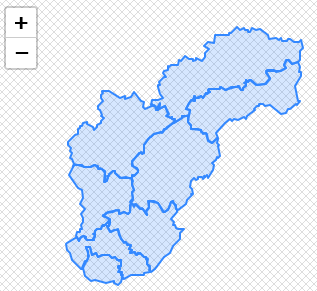 Zmena súradnicového systému
Existuje viacero spôsobov. Jeden z nich je použitie dopytu ALTER TABLE:
ALTER TABLE názov_schémy.názov_tabuľky
  ALTER COLUMN stĺpec s geometriou
  TYPE Geometry(typ_geometrie, požadovaný SRID) 
  USING ST_Transform(stĺpec s geometriou, požadovaný SRID);
Zmena súradnicového systému - Ukážka
SELECT ST_SRID(geom) FROM kraje;  5514
ALTER TABLE kraje ALTER COLUMN geom TYPE Geometry(Multipolygon, 4326) USING ST_Transform(geom, 4326);
SELECT ST_SRID(geom) FROM kraje;  4326
Dimenzie-Rozmery
Postgis umožňuje prácu s niekoľkými rozmermi:
2 rozmery – (x, y)
3 rozmery:
 (x, y, z)
2D s rozmerom M (x, y, m)
4 rozmery - 3D s rozmerom M (x, y, z, m)
Rozmer M predstavuje dodatočnú informáciu pre objekt. Najčastejšie ide o čas alebo vzdialenosť. Napr. M rozmer môže predstavovať čas odovzdania zásielky na danej adrese, alebo vzdialenosť bodu od začiatku prejdenej trasy.
Určenie Typu geometrie
ST_GeometryType (geom) – vráti typ geometrie vo forme reťazca
Možnosti sú:
POINT, POINT Z, POINT ZM
LINESTRING
POLYGON, 
MULTIPOINT,  MULTIPOINT Z, 
MULTILINESTRING 
MULTIPOLYGON
GEOMETRYCOLLECTION
A ďalšie na stránke postgis...
Vytvorenie geometrie
ST_MakePoint (float x, float y[, float z, float m]) – ako parametre sa zadávajú súradnice bodu. Ak je požiadavka na vytvorenie bodu s viac ako dvoma rozmermi, tak je ich potrebné uviesť. Možné nahradiť za ST_Point(rovnaké parametre)
ST_MakeLine (geom 1, geom2) alebo (pole geometrií) alebo (množina geometrií):
1. variant umožňuje vytvorenie z dvojice bodov alebo z dvojice línií
2. umožňuje použitie poľa geometrií, čiže spojenie viac ako 2 geometrií podľa poradia v poli
Vytvorenie geometrie - ukážky
SELECT ST_MakePoint (4,5)                                                                         UNION 								        SELECT ST_MakePoint (5,5);

SELECT ST_MakeLine (ST_MakePoint (4,5),ST_MakePoint (5,5));
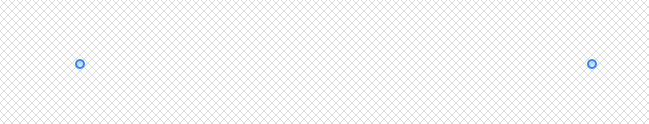 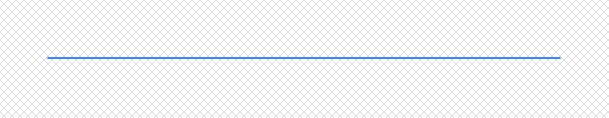 Vytvorenie geometrie - ukážky
SELECT ST_MakeLine (ARRAY [ST_MakePoint (4,5), 'Linestring (5 5, 4.5 5.5)'::geometry]);
[ ] – hranaté zátvorky sa na SK klávesnici zadávajú ako pravý alt + f alebo g
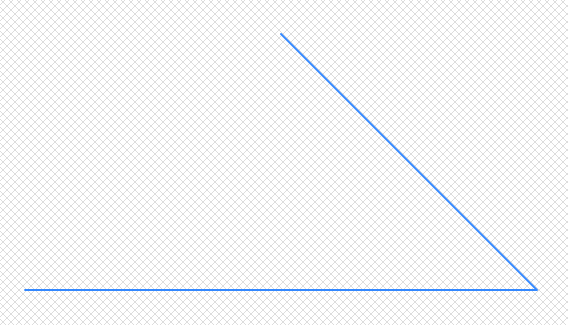 Vytvorenie geometrie
ST_Polygon (geometria typu linestring, SRID)- vytvorí polygón v danom súradnicovom systéme. Nie je však možné vytvoriť polygón s tzv. dierou.
Pozn.: Línia musí byť uzavretá, čiže prvý a posledný bod sa musia zhodovať.

ST_MakePolygon(geometria typu linestring) alebo (geometria typu linestring vonkajšia, geometria typu linestring vnútorná) – použitie druhého variantu umožňuje tvoriť aj polygóny s tzv. dierou. Nevýhodou je nemožnosť definovať SRID, čo znamená dodatočné použitie funkcie ST_SetSRID().
Vytvorenie geometrie - Ukážka
SELECT ST_Polygon ('LineString( 4 5, 5 5, 5.5 5.5, 4 5)'::geometry,5514);
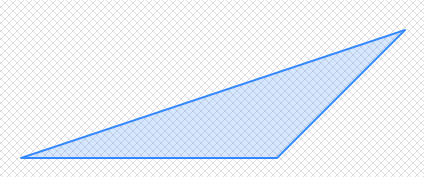 Vytvorenie geometrie - Ukážka
SELECT ST_MakePolygon ('LineString( 0 0, 0 10, 10 10, 10 0, 0 0)'::geometry,
				ARRAY ['LineString( 3 3, 3 5, 5 5, 5 3, 3 3)'::geometry,
					 'LineString( 3 7, 3 8, 4 7.5, 3 7)'::geometry]);
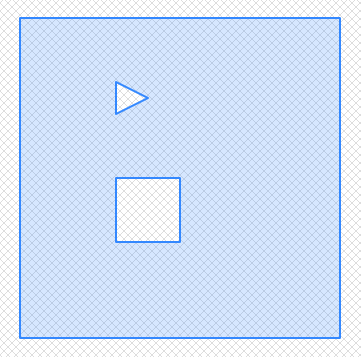 Zobrazenie geometrie ako text
ST_AsText(geom) alebo (geom, počet desatinných miest) – vráti geometriu zapísanú vo formáte WKT  bez uvedenia SS.
Uplatnená na predchádzajúci dopyt:
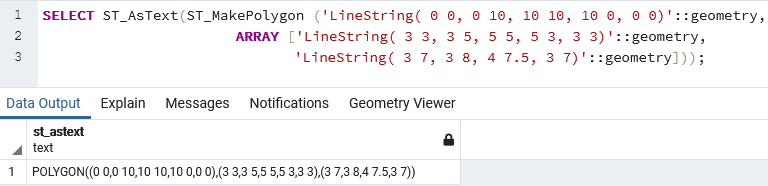 Vytvorenie geometrie z textu
ST_GeometryFromText (text WKT) alebo (text WKT, integer SRID)- podľa zadaných parametrov vytvorí príslušnú geometriu bez SS, alebo v zadanom SS. Geometria sa zadáva vo formáte WKT (Well-known text – formát definovaný konzorciom OGC). Uvedená funkcia je ekvivalentná s funkciou ST_GeomFromText(), vo funkcionalite aj v parametroch.
Zopár ukážok formátu WKT:
http://docs.openlinksw.com/virtuoso/sqlrefgeospatial7enchance/
Vytvorenie geometrie z textu
ST_PointFromText, ST_LineFromText, ST, ST_PolygonFromText, ST_GeomCollFromText – fungujú na tom istom princípe, ako ST_GeomFromText(). Ich funkcionalita je však obmedzená na príslušný typ geometrie.
ST_MPointFromText, ST_MLineFromText, ST, ST_MPolyFromText– platí to, čo vyššie, vytvárajú však multiobjekty daného typu geometrie. 
ST_AsEWKT (geom)- vráti SRID SS spolu so zápisom geometrie vo formáte WKT. SRID vráti iba v prípade, ak je pre danú geometriu uvedený.
Špecifické Funkcie pre Typ geometrie - Bod
Niektoré priestorové funkcie pracujú iba so špecifickým typom geometrie.
ST_X (geom), ST_Y(geom), ST_Z (geom), ST_M(geom) – určenie hodnoty príslušnej súradnice
SELECT ST_X (geom), ST_Y (geom), ST_Z (geom) FROM ST_MakePoint(10,7) as geom;
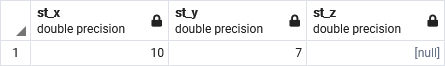 Špecifické Funkcie pre Typy geometrie - Línia
ST_Length(geom) – výpočet dĺžky línie, jednotky podľa SS
ST_StartPoint(geom) a ST_EndPoint (geom)- vracajú geometriu prvého alebo posledného bodu na línii, v prípade jeho existencie. Pozor na Multilinestrings.
SELECT  ST_AsText (ST_StartPoint(geom)), ST_AsText (ST_EndPoint(geom)), ST_Length(geom)								 FROM ST_MakeLine('Point(0 1)'::geometry, 'Point(2 2)'::geometry) as geom;
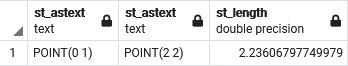 Špecifické Funkcie pre Typy geometrie - Línia
ST_IsClosed(geom) – vráti boolean hodnotu True, ak sa posledný a prvý bod línie zhoduje
ST_IsRing (geom) - vráti boolean hodnotu True, ak sa posledný a prvý bod línie zhoduje a zároveň geometria nemá prienik sama so sebou.
SELECT ST_IsClosed (ST_GeomFromText ('LINESTRING(1 1,2 1,1.5 2,1 1 )' )); 
True
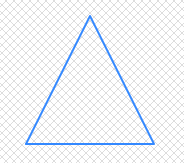 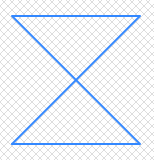 Špecifické Funkcie pre Typy geometrie - Línia
ST_NumPoints (geom) – vráti počet bodov na línii
ST_PointN (geom, integer n) – vráti geometriu n-tého bodu na línii
Špecifické Funkcie pre Typy geometrie - Polygón
ST_Area (geom) alebo (geog, boolean) – vráti plochu polygónu, ak bude použitý boolean parameter, tak pre výpočet bude použitý sféroid.
ST_Perimeter (geom) alebo (geog, boolean) – vráti obvod polygónu, parametre ako vyššie
ST_NRings (geom) – vráti počet okrajov, vnútorných aj vonkajších, za polygón, pod vnútorným okrajom sa rozumie tzv. diera
ST_NumInteriorRings (geom) – vráti počet vnútorných okrajov v objekte
Špecifické Funkcie pre Typy geometrie - Polygón
ST_NRings (geom) – vráti počet okrajov, vnútorných aj vonkajších, za polygón, pod vnútorným okrajom sa rozumie tzv. diera
ST_NumInteriorRings (geom) – vráti počet vnútorných okrajov v objekte
ST_InteriorRingN(geom, integer n) – vráti geometriu n-tého vnútorného okraja objektu, dier môže byť totiž v objekte aj viac
ST_ExteriorRing(geom) – vráti geometriu vonkajšieho okraja objektu.
Ďalšie funkCie
ST_IsEmpty(geom) – vráti True, ak záznam neobsahuje geometriu, funkcia vhodná na kontrolu existencie geometrie v zázname
ST_NPoints(geom) – vráti počet bodov v geometrii 
ST_NumGeometries (geom) – počet geometrií tvoriacich jeden objekt
ST_GeometryN(geom, integer n)- vráti n-tú geometriu objektu, ak je objekt tvorený viac ako jednou geometriou.
SELECT ST_GeometryN(geom,1) FROM obce WHERE ST_NumGeometries(geom)>1
Opakovanie z tohto cvičenia
Priestorové funkcie
Kde sú uchovávané informácie o súradnicových systémoch?
Otázky?